СВЯТОЙ РАВНОАПОСТОЛЬНЫЙ КНЯЗЬ ВЛАДИМИРКРЕСТИТЕЛЬ
© С.В. Перевезенцев, Т.В. Перевезенцева, 2024 г.
Сыновья кн. Святослава: Олег, Владимир, Ярополк. Рис. XVII-XIX вв.
КНЯЖЕНИЕ СЫНОВЕЙ КНЯЗЯ СВЯТОСЛАВА
КНЯЗЬ ВЛАДИМИР СВЯТОСЛАВИЧ
ПОХОДЫ КНЯЗЯ ВЛАДИМИРА СВЯТОСЛАВИЧА
КНЯЗЬ ВЛАДИМИР С ДРУЖИНОЙ
ЯЗЫЧЕСКОЕ КАПИЩЕ
АРХЕОЛОГИЧЕСКИЕ НАХОДКИ
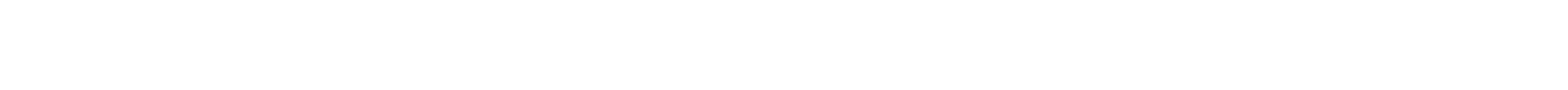 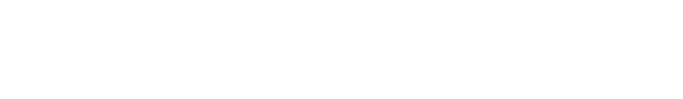 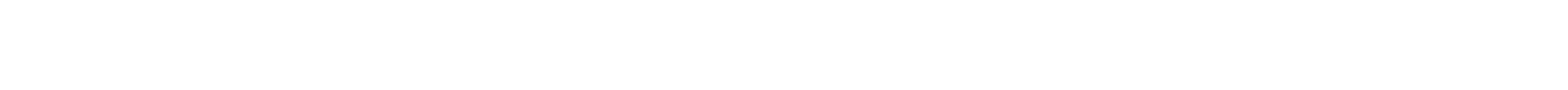 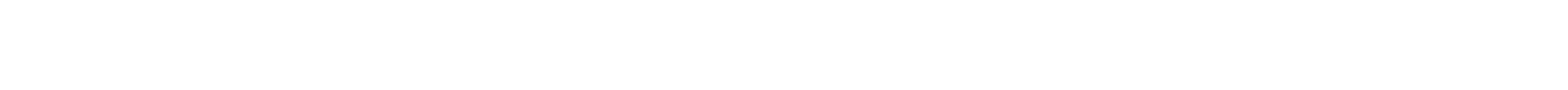 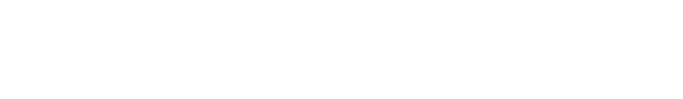 Збручский идол. Тернополь, Украина
Языческое капище. Реконструкция. Киев
ПОХОД КНЯЗЯ ВЛАДИМИРА НА ПОЛОЦК
Миниатюра из Радзивилловской летописи
КНЯЗЬ ВЛАДИМИР И РОГНЕДА
Миниатюра из Радзивилловской летописи
УБИЙСТВО КНЯЗЯ ЯРОПОЛКА
УБИЙСТВО ФЕОДОРА-ВАРЯГА И ЕГО СЫНА ИОАННА
ВЫБОР ВЕРЫ
ВЫБОР ВЕРЫ
ПОСОЛЬСТВО КНЯЗЯ ВЛАДИМИРА В КОНСТАНТИНОПОЛЕ
КОРСУНСКИЙ ПОХОД КНЯЗЯ ВЛАДИМИРА
ОСАДА КОРСУНИ
Миниатюра из Радзивилловской летописи
ПРИБЫТИЕ АННЫ ВИЗАНТИЙСКОЙ В КОРСУНЬ
Миниатюра из Радзивилловской летописи
КОРСУНЬ (ХЕРСОНЕС)
МЕСТО КРЕЩЕНИЯ КНЯЗЯ ВЛАДИМИРА В ХЕРСОНЕСЕ
КРЕЩЕНИЕ КНЯЗЯ ВЛАДИМИРА
КРЕЩЕНИЕ КНЯЗЯ ВЛАДИМИРА И ЕГО ДРУЖИНЫ
Миниатюры из Радзивилловской летописи
КРЕЩЕНИЕ РУСИ
СВЕРЖЕНИЕ ПЕРУНА
ЗАКЛАДКА ДЕСЯТИННОЙ ЦЕРКВИ В КИЕВЕ
ДЕСЯТИННАЯ ЦЕРКОВЬ В КИЕВЕ
РАЗДАЧА МИЛОСТЫНИ БОЛЬНЫМ И НИЩИМ
Миниатюры из Радзивилловской летописи
ПАМЯТНИК КНЯЗЮ ВЛАДИМИРУ.«КРЕСТИТЕЛЮ ВЛАДИМИРСКОЙ ЗЕМЛИ»
РУССКАЯ ЗЕМЛЯК КОНЦУ ПРАВЛЕНИЯ КНЯЗЯ ВЛАДИМИРА СВЯТОСЛАВОВИЧА
ОБРАЗ КНЯЗЯ ВЛАДИМИРА НА ПАМЯТНИКЕ «ТЫСЯЧЕЛЕТИЕ РОССИИ»
СВЯТОЙ РАВНОАПОСТОЛЬНЫЙ КНЯЗЬ ВЛАДИМИР
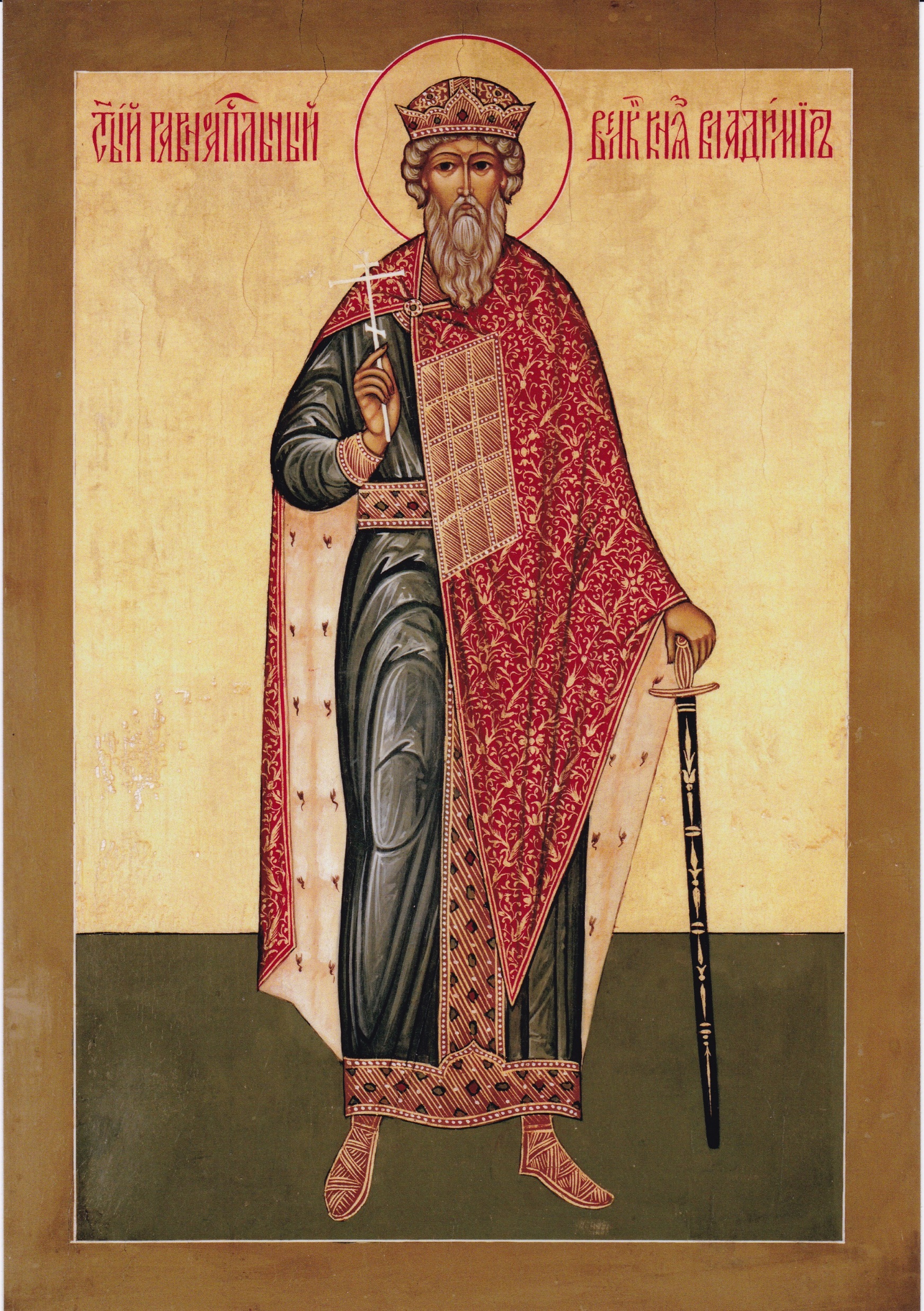 ОБЪЯСНИТЕ СЛОВА ИСТОРИКА Л. Н. ГУМИЛЕВА:«ПОБЕДА ПРАВОСЛАВИЯ ПОДАРИЛА РУСИ ТЫСЯЧЕЛЕТНЮЮ ИСТОРИЮ»							ПОЧЕМУ РУССКАЯ ПРАВОСЛАВНАЯ ЦЕРКОВЬ КАНОНИЗИРОВАЛА КНЯЗЯ ВЛАДИМИРА СВЯТОСЛАВОВИЧА В ЛИКЕ РАВНОАПОСТОЛЬНЫХ?